Homelessness and Covid-19 – ‘not to let a pandemic go to waste’
John Budd
GP, Edinburgh Access Practice
The Conditions of the Working Classes in England
‘How is it possible under such conditions, for the lower class to be healthy and long lived? What else can be expected than an excessive mortality, an unbroken series of epidemics, a progressive deterioration in the physique of the working population?’
	 (The Condition of the Working Class in England in 1844. Engels 1845)
Who are the severely marginalised in our society?
On the extreme margins of social disadvantage are adults involved in the homelessness, substance misuse  and criminal justice systems, with poverty and mental ill health almost universal
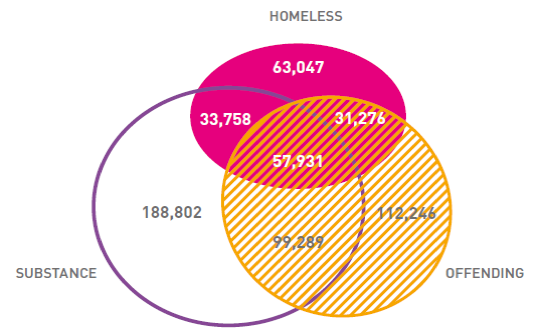 Severe and multiple disadvantage
Why is this disadvantaged group different?
‘Distinguishable from the other forms of social disadvantage because of the degree of stigma and dislocation from societal norms that these intersecting experiences represent… as they push people to the edge of the mainstream’
Hard Edges: Mapping severe and multiple disadvantage. Lankelly Chase Foundation. 2015. http://lankellychase.org.uk/multiple-disadvantage/publications/hard-edges/
Burden of Disease
150 randomly sampled EAP patients, 78% men, Av. Age 39.4 yrs
86.7% of patients with a long term physical health problem – av. no. per person is 3 conditions
28 % suffer with chronic pain
87% with a long term mental health condition 
History of attempted suicide or self harm in 36%
73% drug use problem, 37 % alcohol problem
70 % with triple morbidity of physical, mental health and substance use problems
33% with a recorded history of childhood abuse or neglect
30% had been in prison in the previous year
In 2014, over 30 % admitted to hospital
Health profile comparable to that of a general population cohort in their 80s
Ultimate Burden
Homeless men 8x and women 12x increase in SMRs (Aldridge et al, Lancet Nov’17)

Drugs, heart disease and stroke, and, for men, alcohol and, for women, cancer are the most common causes of death (Waugh et al, Scot Gov. June’18)

Average age of death 46.5 years , but 41 years for women (EAP audit 2018)
Triage-Assess-Cohort-CareAl Story and Andrew Hayward, Centre for Inclusion Health, UCL. March’20
• We have previously demonstrated that 41% of homeless people are now
considered at high risk - primarily due to high levels of chronic illness.

• People who are street homeless, living in hostels (with shared dining,
bathroom and toileting facilities and sometimes with shared rooms), and
emergency accommodation will not be able to follow government advice.

• Homeless people who develop symptoms of COVID-19 are not currently
able to follow government advice to self-isolate.

• In communal settings there will be a very high likelihood of outbreaks with
high attack rates.

• High levels of comorbidity will result in high case fatality rates if infected

Covid Care and Covid Protect model
Covid-19 response
Housing - provision of emergency accommodation
Identifying + supporting most high risk – 240 patients identified
Outreach – including fast track onto OST
Intermediary care unit
Volunteering + Education
Residential Managed Alcohol Programme - pending
Housing response
Since March 560 individuals accommodated
Partnership between Local Authority + 3rd sector – Streetwork and Bethany
Close working with Public Health/Health Protection – Testing + Isolating + Cohorting pathway
Covid care unit
Outreach
Daily clinic in Covid care unit
Twice weekly clinic in care shelter with 4 new Drs (FY1s)
Outreach clinic in Salvation Army day centre
Assertive outreach CPN – more than 30 patients fast tracked onto OST
Streetwork/Public Health issuing Vapes
Mental health telehealth + link worker for each residential unit
EAP doors stayed open
Intermediary care unit
Partnership with Waverley Care, Cyrenians, RIDU and the Access Point, supported by Public Health
For safe early discharge of individuals with multiple complex needs
To free up hospital Covid capacity 
Prevent readmissions
Address social and mental health/substance use problems
Link in with appropriate housing and community supports
11 admissions over the last 7 weeks
Managed Alcohol Programme (MAP)
For those in homelessness with long term alcohol dependence
Safe, supported accommodation with the provision of alcohol
3rd sector run, with nurse led primary care input
An evidence based Harm Reduction Intervention
Volunteering
Opportunity for medical students to contribute + engage with those excluded – 30 students involved
Prescription delivery service
Methadone delivery to those isolating
FY1s involved in outreach clinics
Inclusion health education programme
COVID-19 Inequalities (Disparities)
Increased infection rates in deprived areas
x2 mortality rates in most deprived quintile 
Increased confirmed infection rate in those that are NFA – estimated to be 1.6% of those rough sleeping
    (PHE. June’20)
61 % increase in age adjusted Covid-19 mortality rate in NYC homeless shelter users
    (Coalition for the homeless, New York. June’20)

    1 confirmed Covid-19 infection in EAP patients – probably hospital acquired
Going forward
Ensure no returning to the street
Continuation of many of the Covid initiatives – inc. same day prescribing OST
Establishment of a residential Managed Alcohol Programme (MAP)
Build on experience of joint working with 3rd sector, housing and public health.
Reflections
Only 1 confirmed Covid +ve patient;
?   Luck 
?   Result of multiple interventions inc housing
?   Reflects the depth and extent of the exclusion from mainstream society experienced by those in homelessness
Issue of no recourse to public funds
An opportunity for ‘headspace’
Solidarity with patients



Initially face to face, eventually side by side



					Julian Tudor Hart
					A NEW KIND OF DOCTOR